10
Obeying the Plain Gospel
Obeying the Plain Gospel
What is the Gospel?
A. What is the Gospel?
The Gospel is the good news of salvation for everyone through Christ.
1 Corinthians 15:1-5
1 Now I make known to you, brethren, the gospel which I preached to you, which also you received, in which also you stand, 2 by which also you are saved, if you hold fast the word which I preached to you, unless you believed in vain.
- 1 Corinthians 15:1-2
3 For I delivered to you as of first importance what I also received, that Christ died for our sins according to the Scriptures, 4 and that He was buried, and that He was raised on the third day according to the Scriptures, 5 and that He appeared to Cephas, then to the twelve.
- 1 Corinthians 15:3-5
A. What is the Gospel?
Paul already taught The Corinthians the gospel before, but he wanted to remind them about it, 15:1.
Now I make known to you, brethren, the gospel which I preached to you, which also you received, in which also you stand,
- 1 Corinthians 15:1
A. What is the Gospel?
There is much to the gospel, but what is of first importance is that Christ died, He was buried and He was raised, 15:3-4.
3 For I delivered to you as of first importance what I also received, that Christ died for our sins according to the Scriptures, 4 and that He was buried, and that He was raised on the third day according to the Scriptures,
- 1 Corinthians 15:3-4
The Gospel is:
I Corinthians 15:1-4 – The death, burial and resurrection of Jesus Christ.
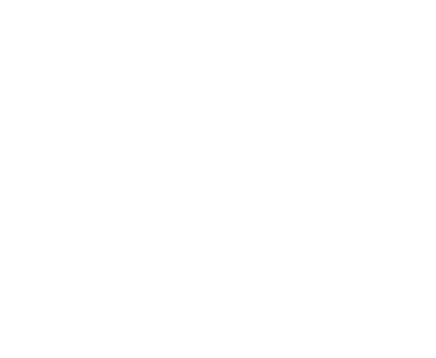 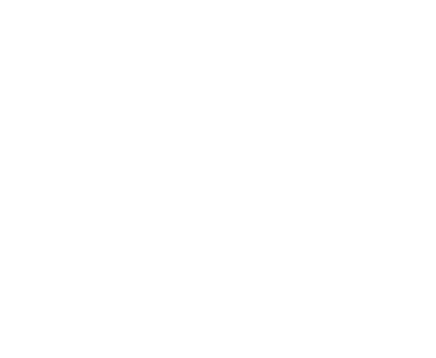 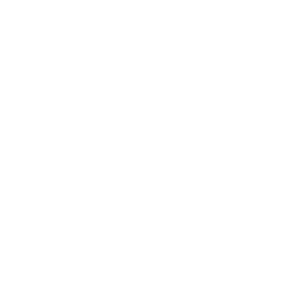 Obeying the Plain Gospel
What is the Gospel?
What do we do with the Gospel?
B. What do we do with the Gospel?
Hearing the good news will not result in entering God's rest until we obey it.
Hebrews 4:4-6
4 For He has said somewhere concerning the seventh day: “And God rested on the seventh day from all His works”; 5 and again in this passage, “They shall not enter My rest.” 6 Therefore, since it remains for some to enter it, and those who formerly had good news preached to them failed to enter because of disobedience,
- Hebrews 4:4-6
B. What do we do with the Gospel?
If we truly believe the gospel, we will heed its good news.
Romans 10:11-17
11 For the Scripture says, “Whoever believes in Him will not be disappointed.” 12 For there is no distinction between Jew and Greek; for the same Lord is Lord of all, abounding in riches for all who call on Him;
- Romans 10:11-12
13 for “Whoever will call on the name of the Lord will be saved.” 14 How then will they call on Him in whom they have not believed? How will they believe in Him whom they have not heard? And how will they hear without a preacher?
- Romans 10:13-14
15 How will they preach unless they are sent? Just as it is written, “How beautiful are the feet of those who bring good news of good things!” 16 However, they did not all heed the good news; for Isaiah says, “Lord, who has believed our report?” 17 So faith comes from hearing, and hearing by the word of Christ.
- Romans 10:15-17
B. What do we do with the Gospel?
Those who don't obey the gospel will pay the penalty of everlasting destruction.
2 Thessalonians 1:8-9
8 dealing out retribution to those who do not know God and to those who do not obey the gospel of our Lord Jesus. 9 These will pay the penalty of eternal destruction, away from the presence of the Lord and from the glory of His power,
- 2 Thessalonians 1:8-9
B. What do we do with the Gospel?
One must obey the gospel in order to be part of the household / family of God.
1 Peter 4:17
For it is time for judgment to begin with the household of God; and if it begins with us first, what will be the outcome for those who do not obey the gospel of God?
- 1 Peter 4:17
Obeying the Plain Gospel
What is the Gospel?
What do we do with the Gospel?
How do we obey the Gospel?
C. How do we obey the Gospel?
A person must die to their sins before they can be buried.
Romans 6:1-4
1 What shall we say then? Are we to continue in sin so that grace may increase? 2 May it never be! How shall we who died to sin still live in it? 3 Or do you not know that all of us who have been baptized into Christ Jesus have been baptized into His death?
- Romans 6:1-3
Therefore we have been buried with Him through baptism into death, so that as Christ was raised from the dead through the glory of the Father, so we too might walk in newness of life.
- Romans 6:4
C. How do we obey the Gospel?
Just as Jesus was buried, we too must be buried in baptism, 6:4.
C. How do we obey the Gospel?
Only after baptism is a person raised to walk in newness of life, 6:4.
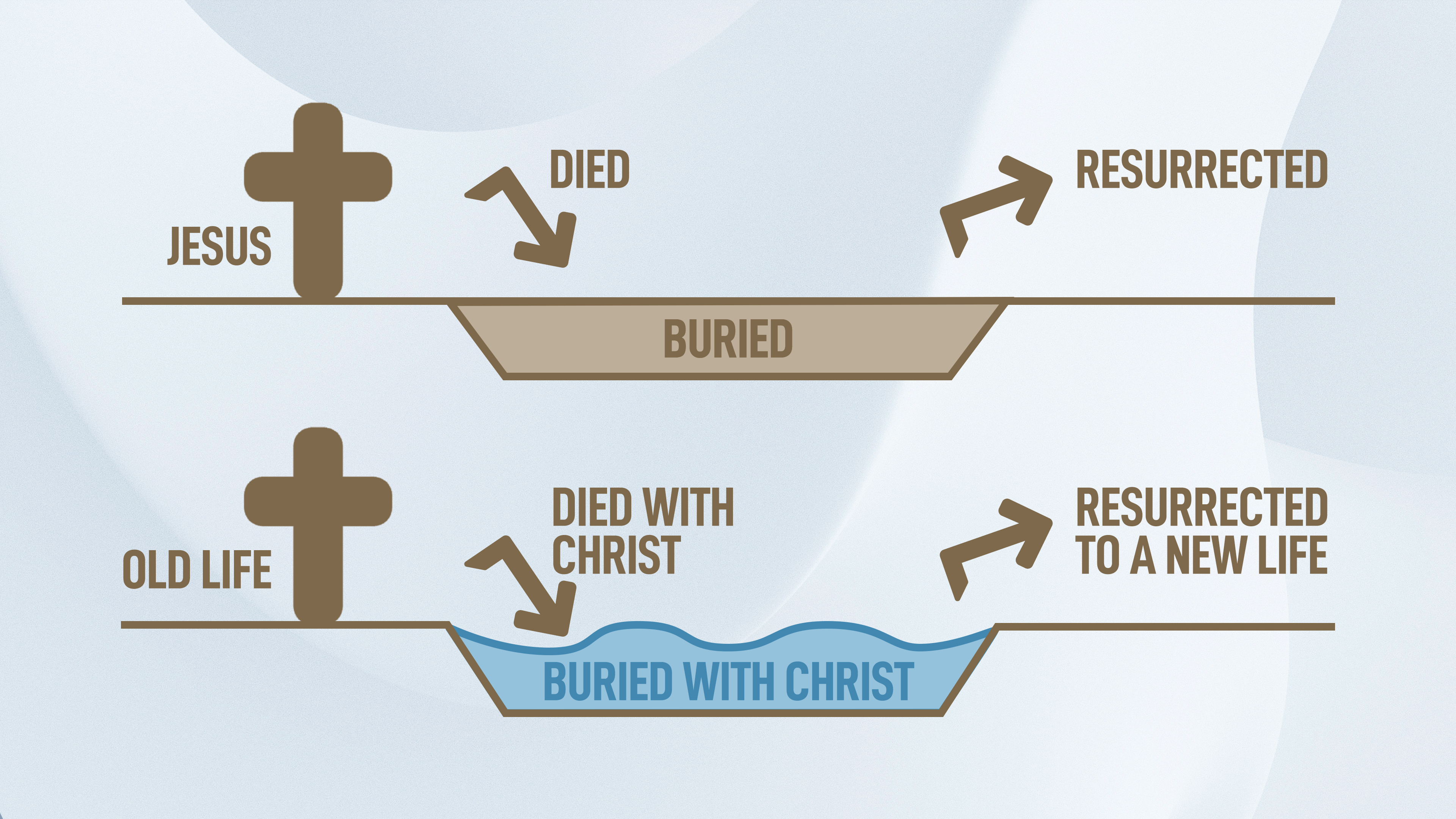 curtis@bibletalk.tvBibleTalk.tvc/o Curtis Hartshorn14998 E. RenoChoctaw, OK 73020
CONTACT INFO